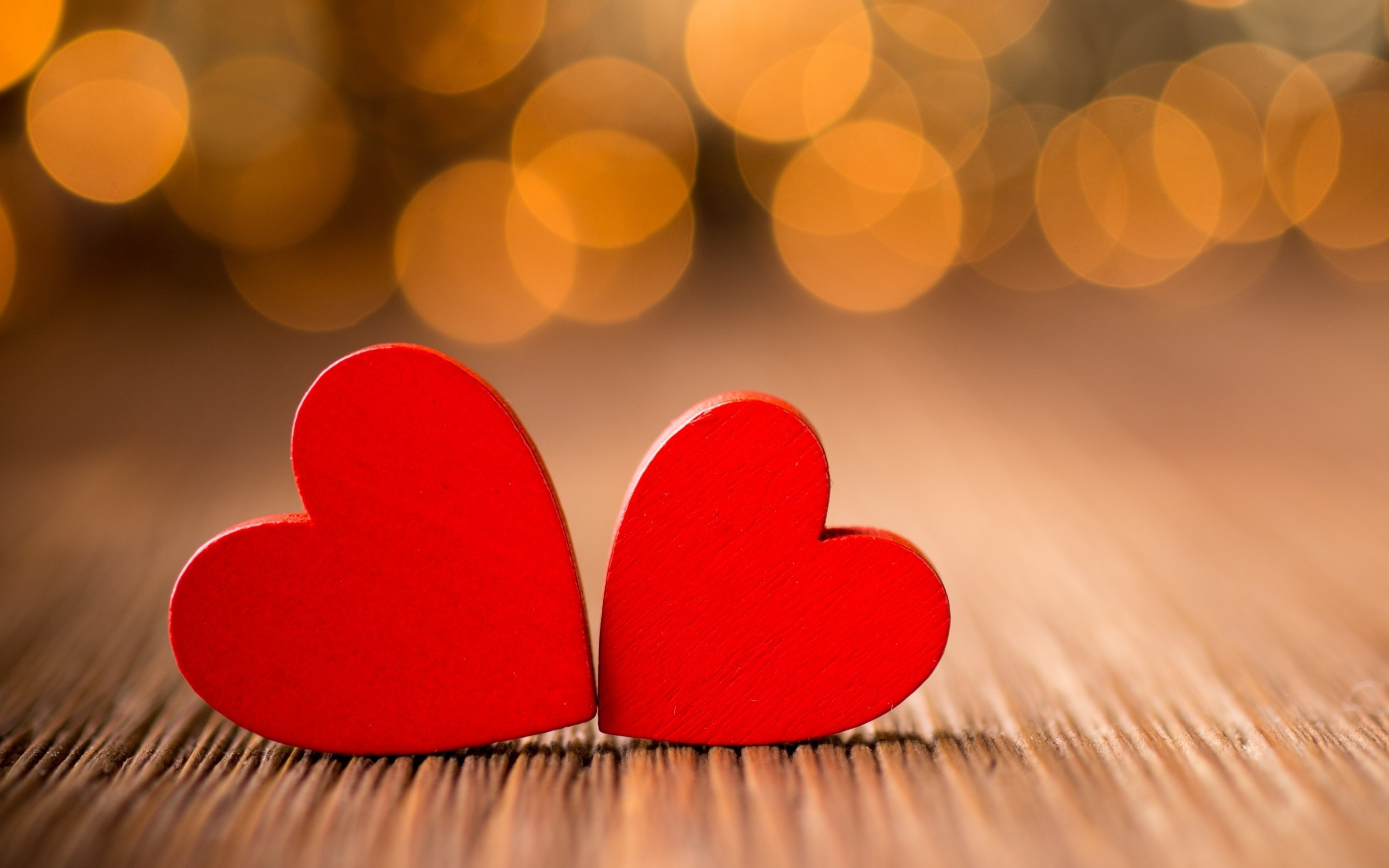 Pr Thiago Goese
[Speaker Notes: www.pastordeescola.com.br
Pr. Marcelo Augusto de Carvalho


O que é amor?
Algumas respostas de crianças.]
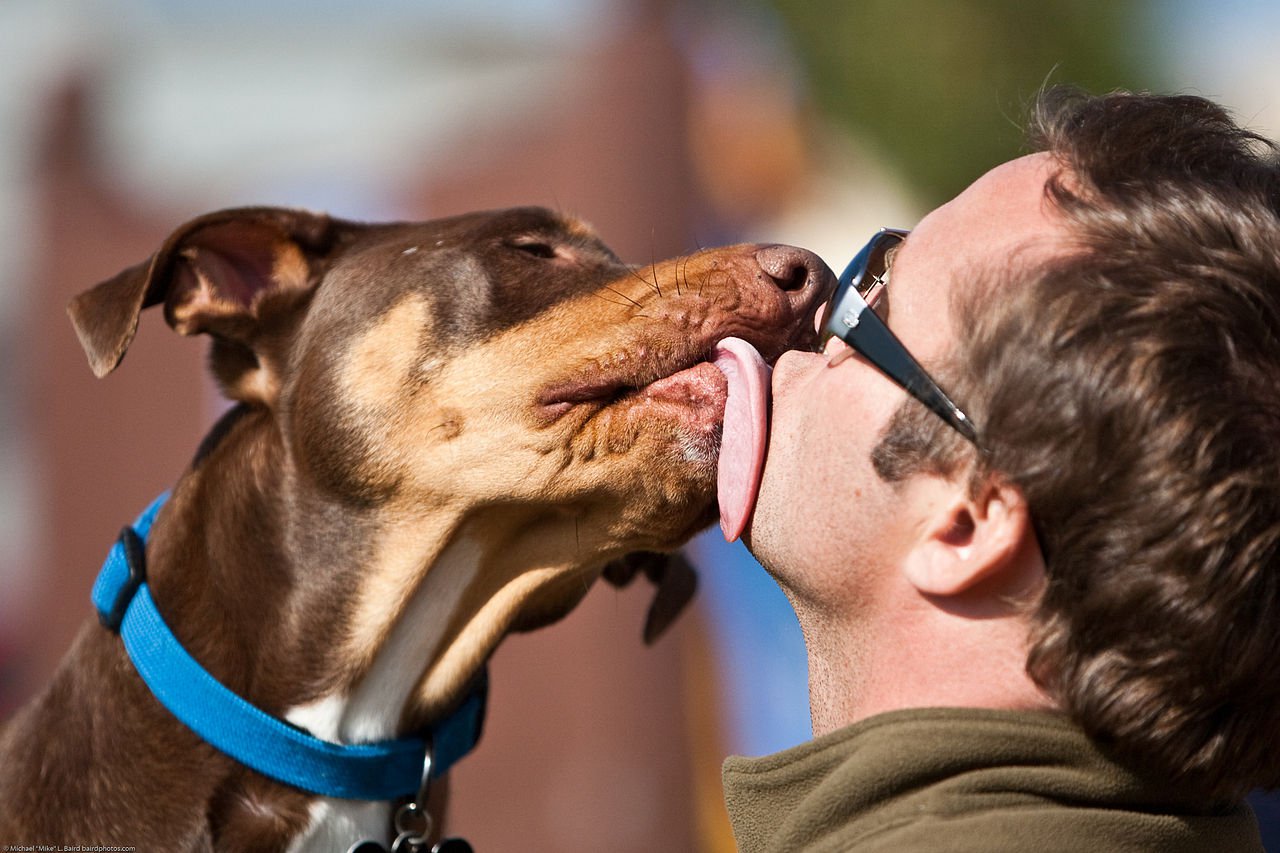 [Speaker Notes: Marry Ann 4 anos
O amor é quando seu cachorro lambe sua cara mesmo depois de você tê-lo deixado sozinho o dia inteiro.]
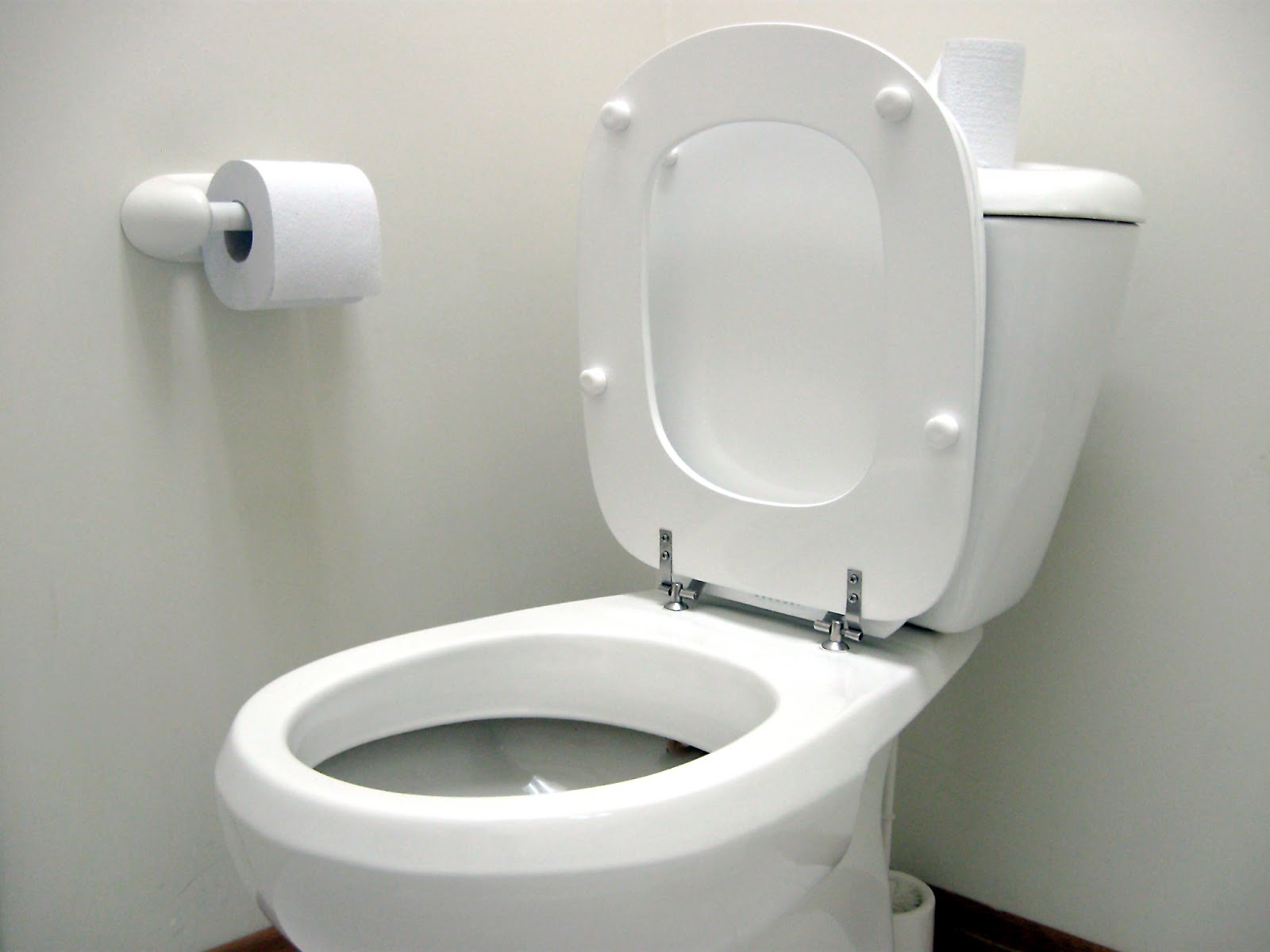 [Speaker Notes: Mark 6 anos
O amor é quando mamãe vê papai no banheiro e não acha nojento.]
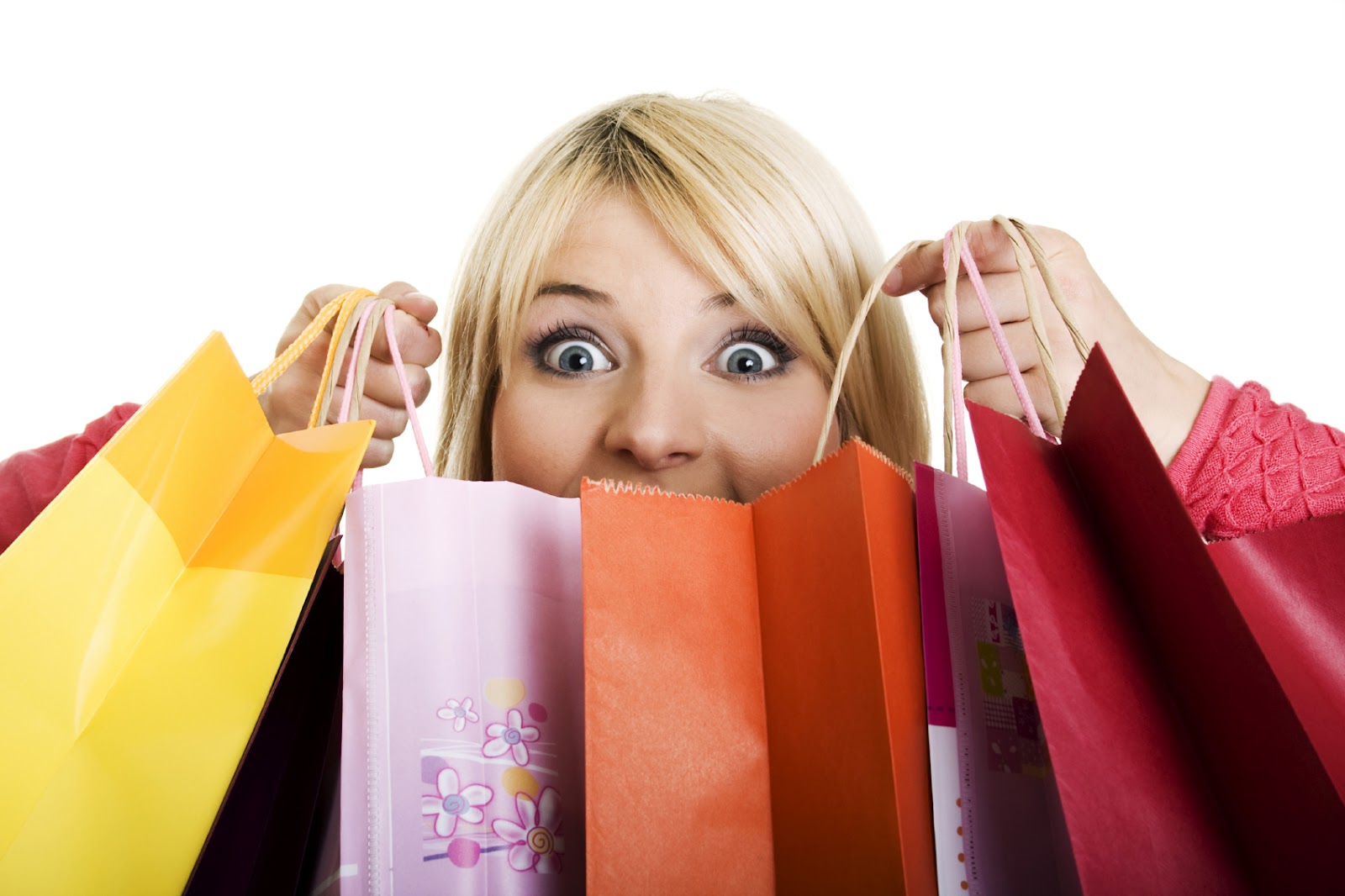 [Speaker Notes: Lauren 4 anos
Eu sei que minha irmã mais velha me ama, porque ela me dá todas as suas roupas velhas e tem que sair para comprar novas.]
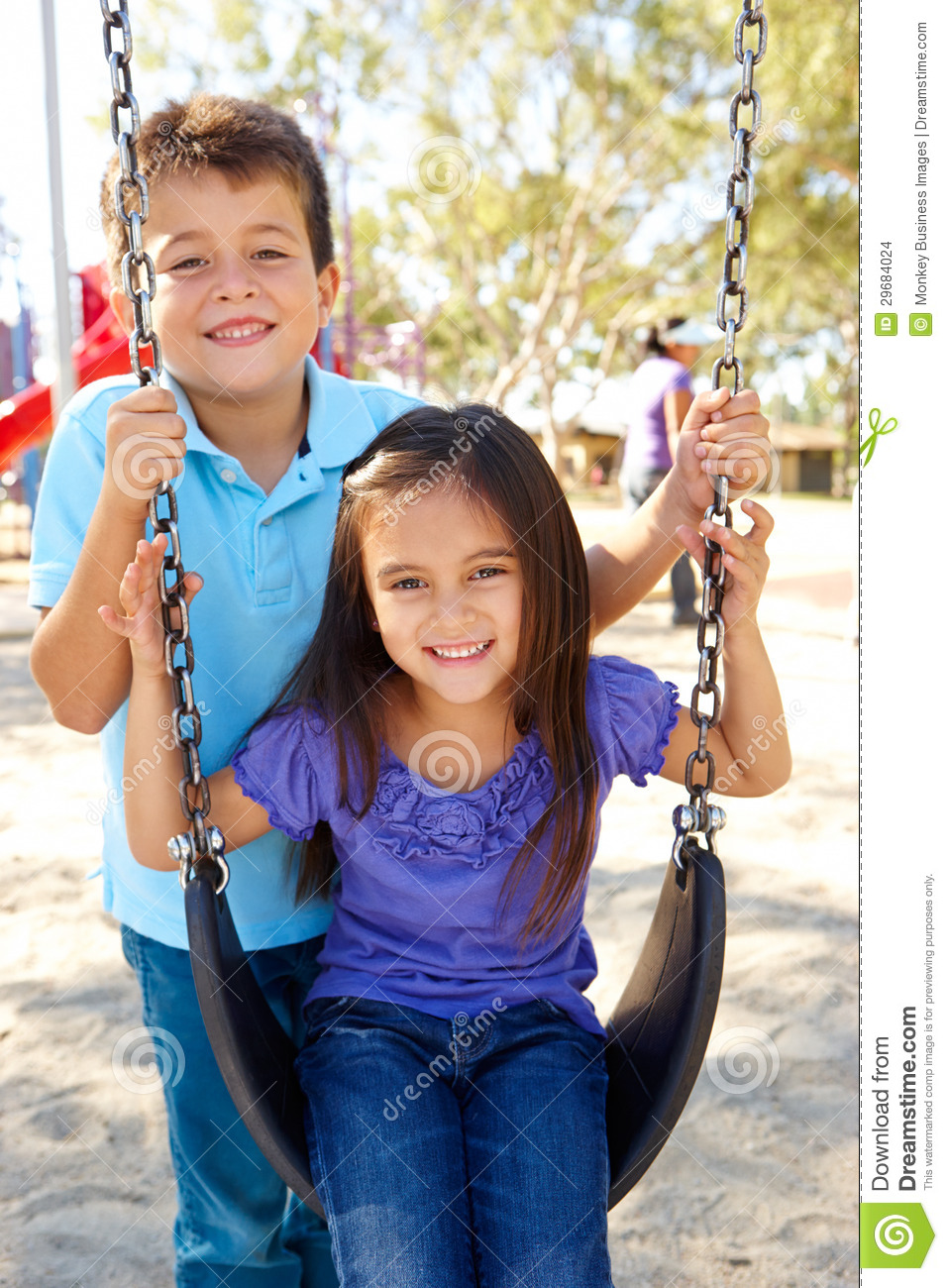 [Speaker Notes: Billy - 4 anos
Amar é quando uma menina coloca perfume e o menino coloca colônia de barba, e eles vão passear no parque para ficar cheirando um ao outro.]
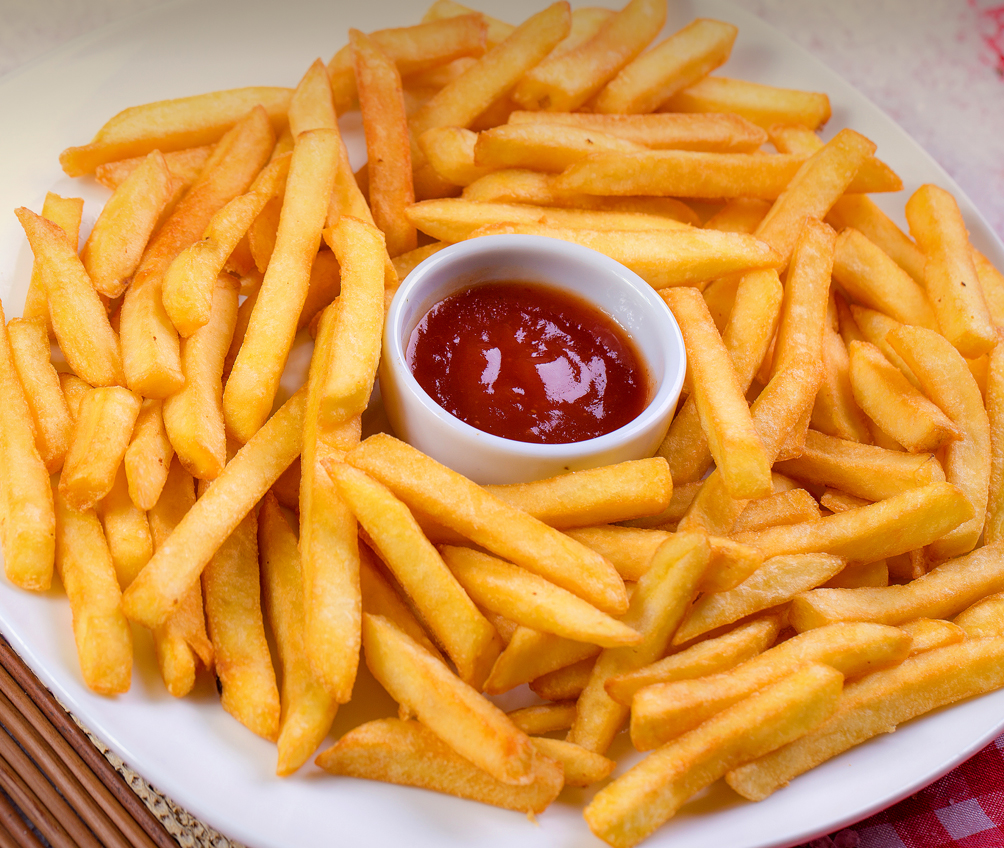 [Speaker Notes: Karl - 5 anos
Amar é quando você vai comer em um restaurante e
dá a quem está com você, a maior parte das suas batatas fritas, sem pedir nenhuma das dela.]
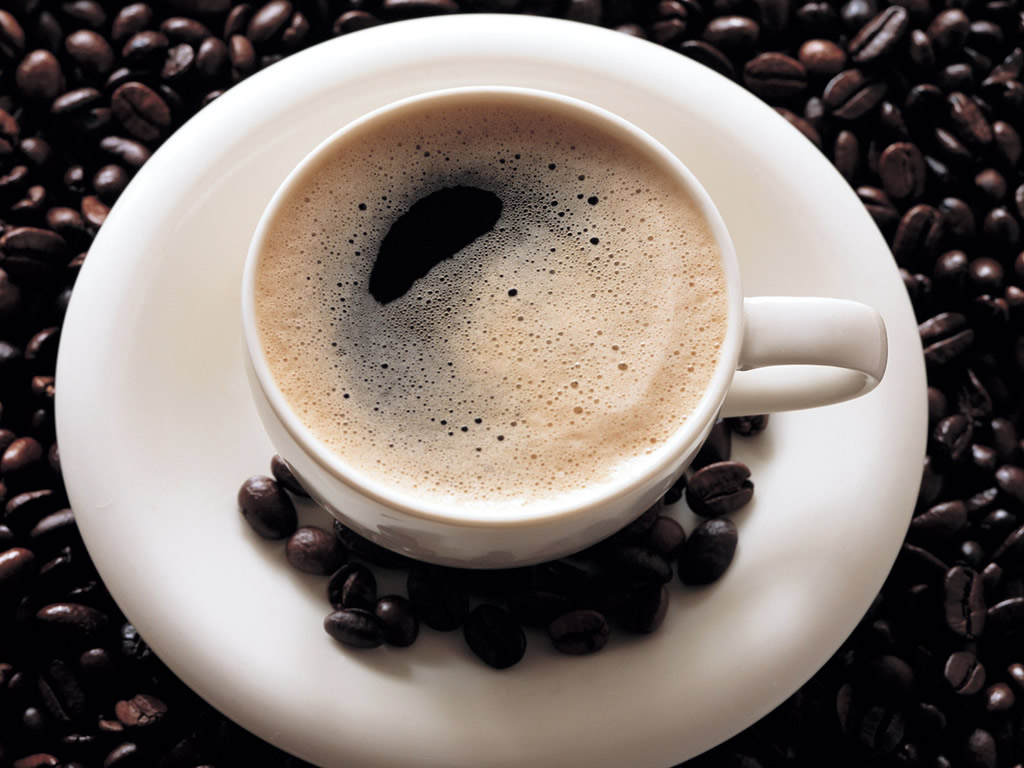 [Speaker Notes: Danny - 7 anos
Amar é quando minha mãe faz café para o meu pai e antes de servir para ele, ela dá uma provadinha para ter a certeza que está gostoso.]
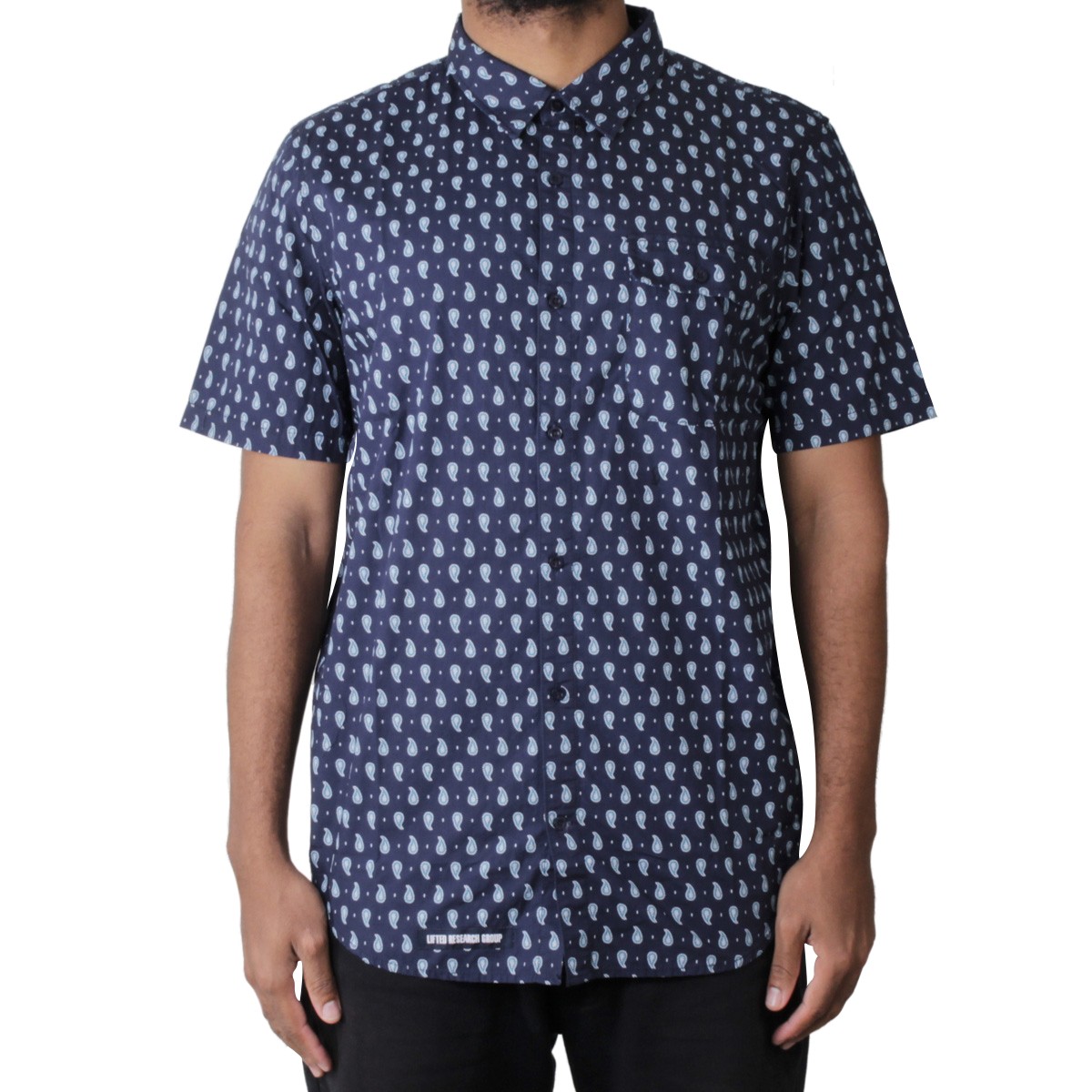 [Speaker Notes: Noelle - 7 anos
Amar é quando você diz para um rapaz que gosta da sua camisa, então ele usa a camisa todo dia.]
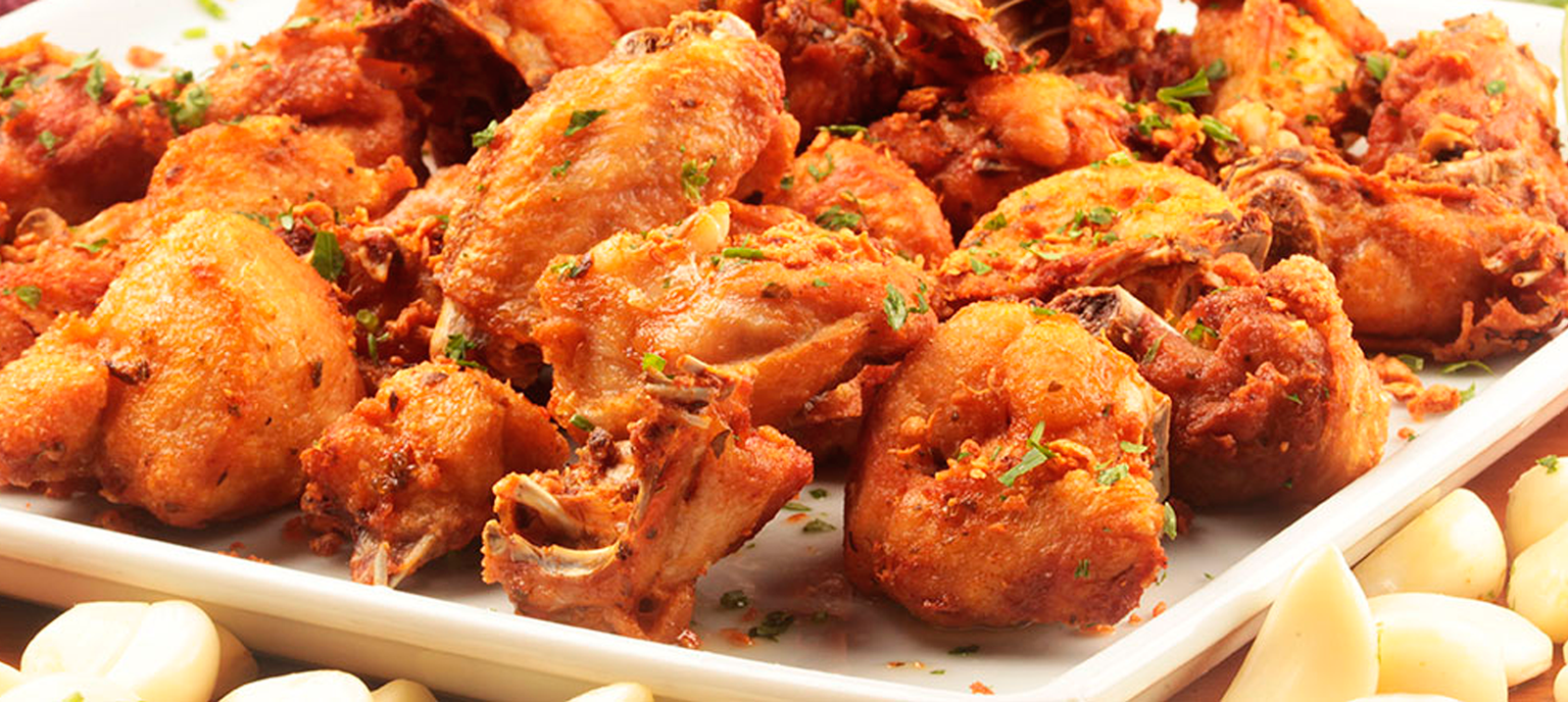 [Speaker Notes: Elaine - 5 anos
Amar é quando mamãe dá ao papai o melhor pedaço do frango.]
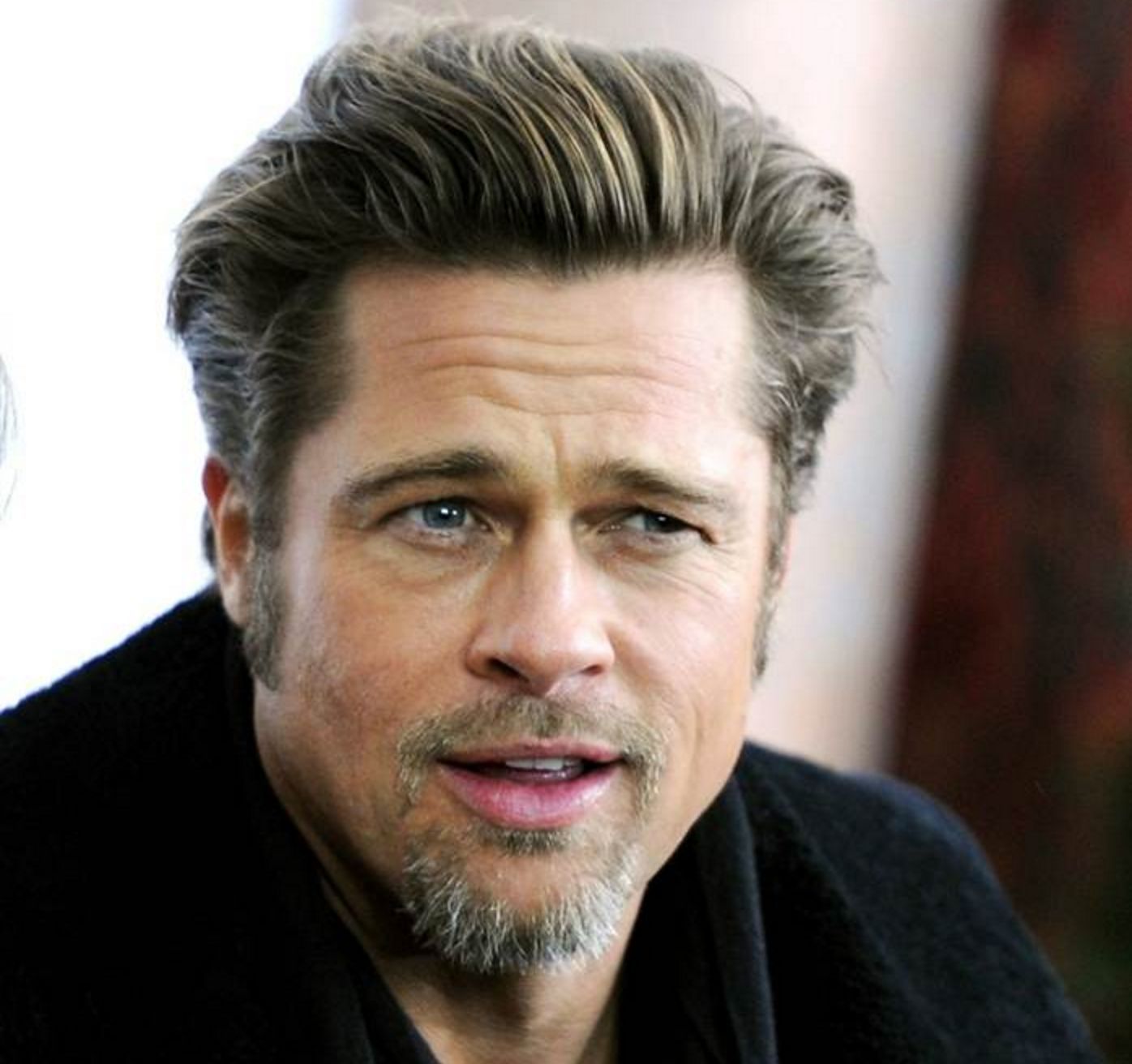 [Speaker Notes: Jéssica - 8 anos
Amar é quando a mamãe vê papai sujo e suado e mesmo assim, diz que ele é mais bonito que o Brad
Pitt]
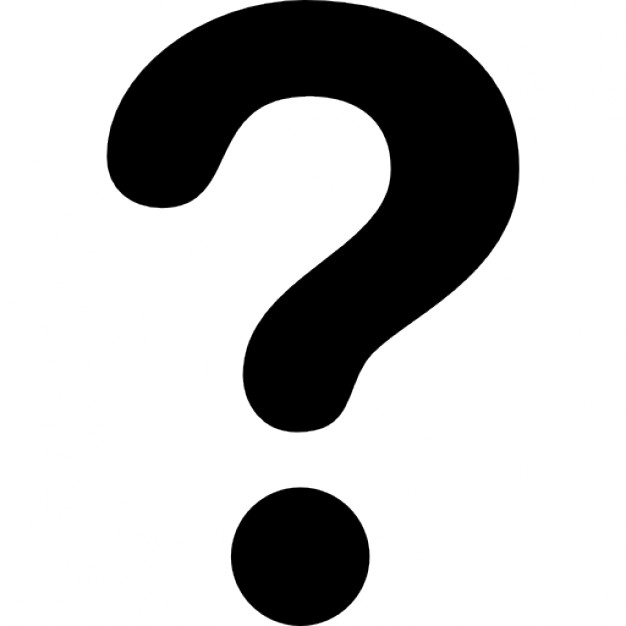 O que é amor?
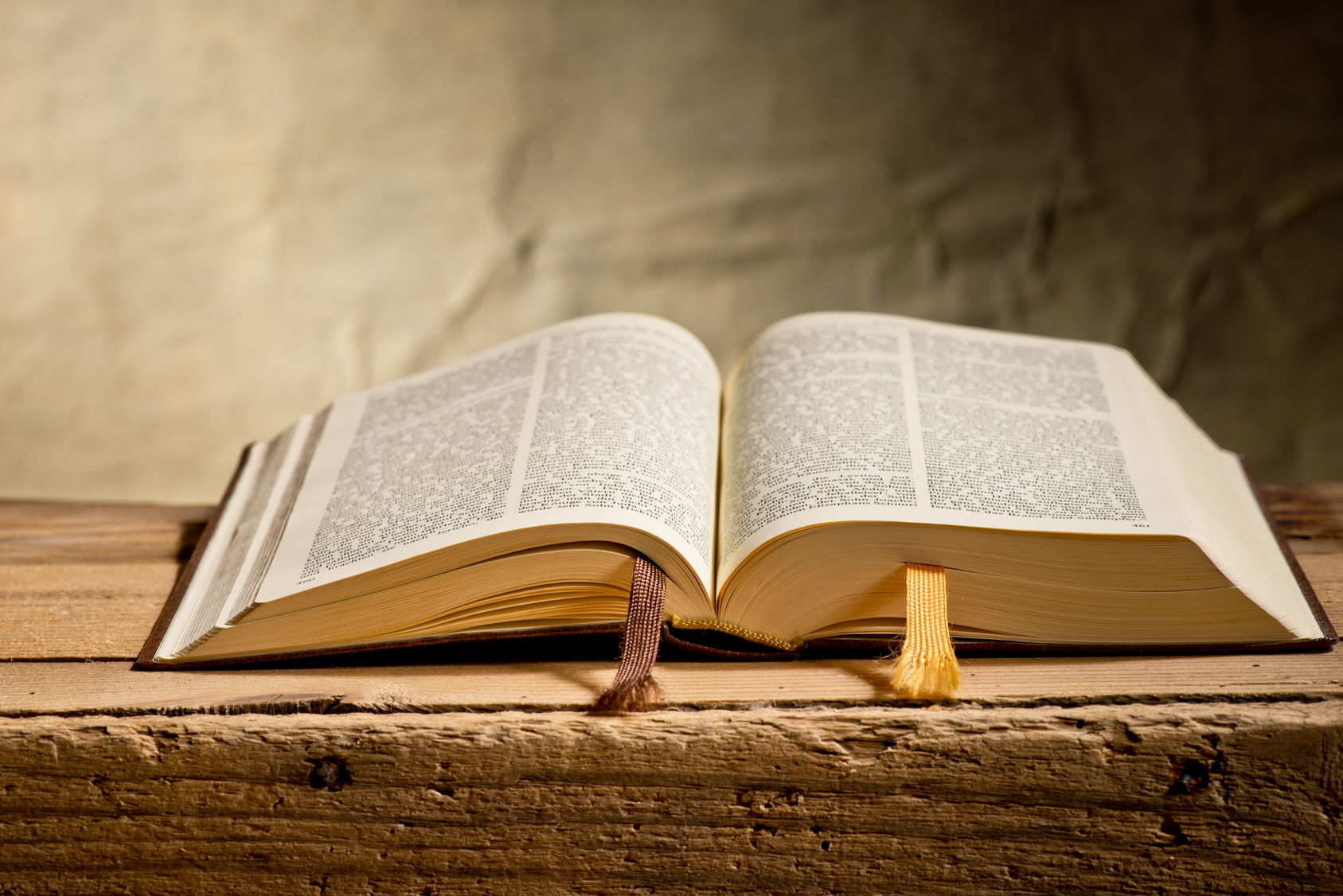 Cântico dos Cânticos
Cântico dos cânticos
[Speaker Notes: Rabino Akhbah “Santos dos Santos” mesmo o livro não citando o nome de Deus.
Só poderia ser lido depois de casado ou dos 30 anos.]
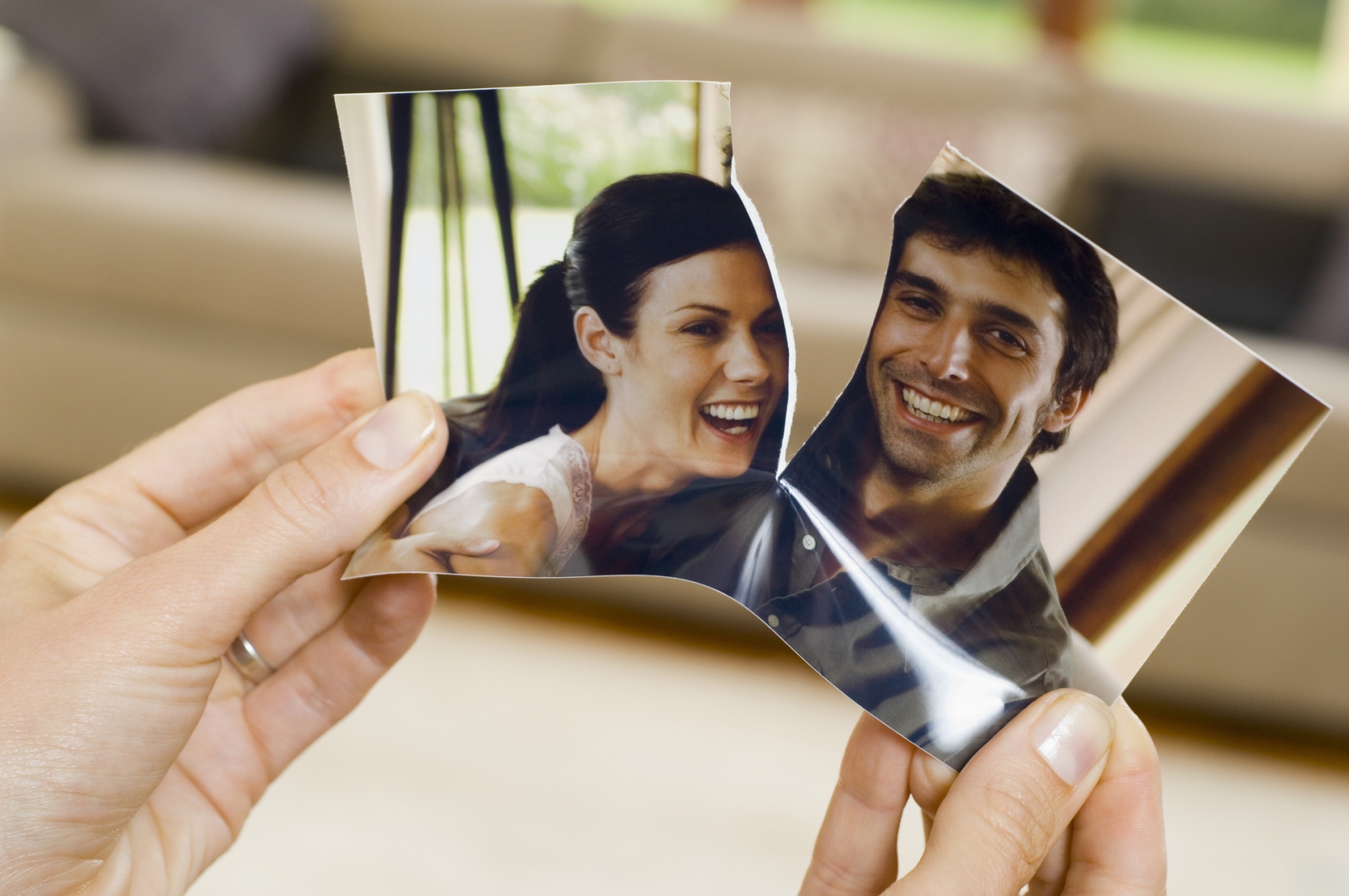 DIVÓRCIO
[Speaker Notes: IBGE, de 2015, o número de divórcios  ao ano no Brasil cresceu 160% em 10 anos, 
de 130,5 mil, em 2004, para 341,1 mil em 2014.]
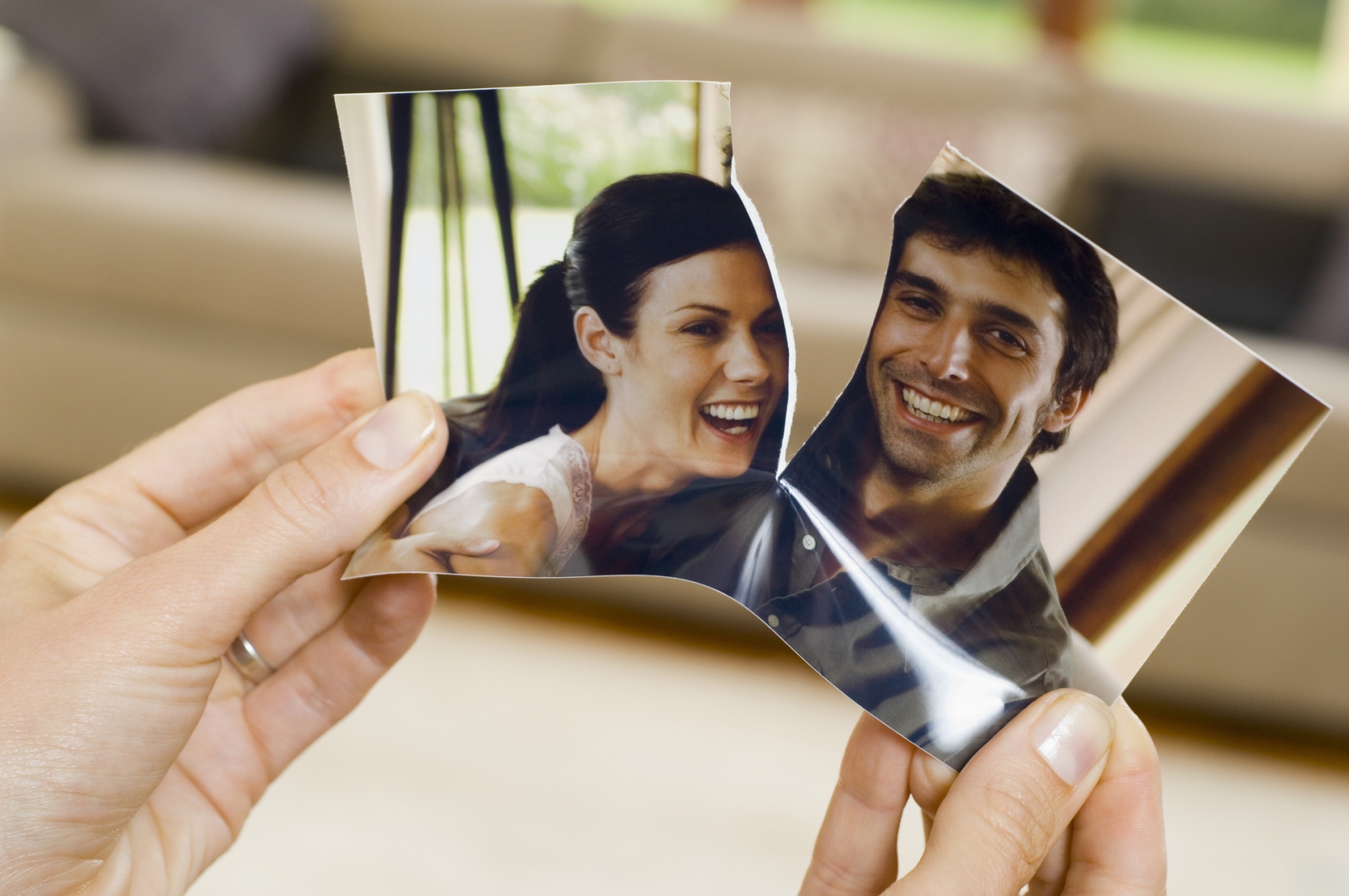 [Speaker Notes: Facilidade em se divorciar. 
Casais jovens que não sabem lidar com as frustrações.
Erotização. Ex]
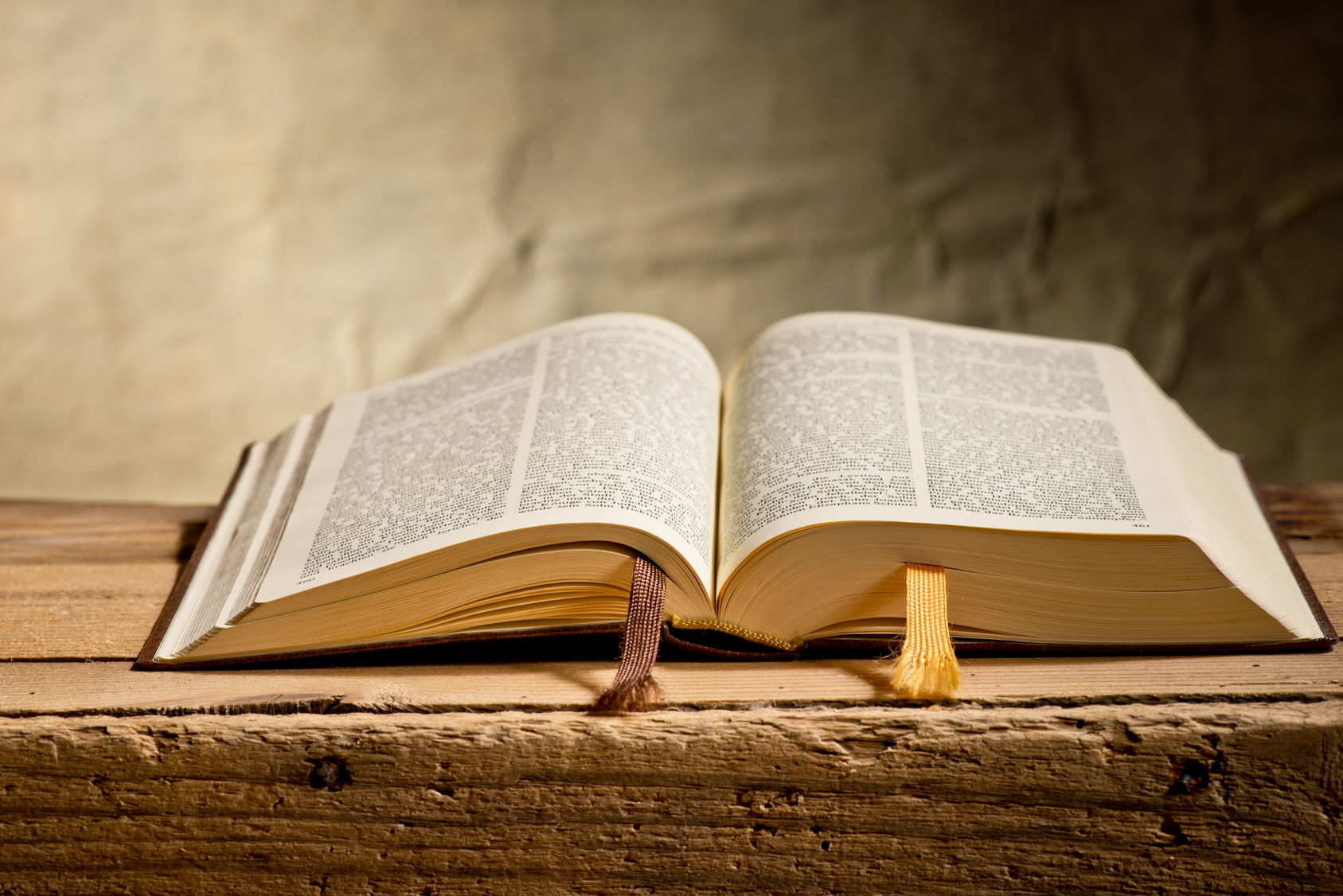 Cântico dos Cânticos
Cântico dos cânticos
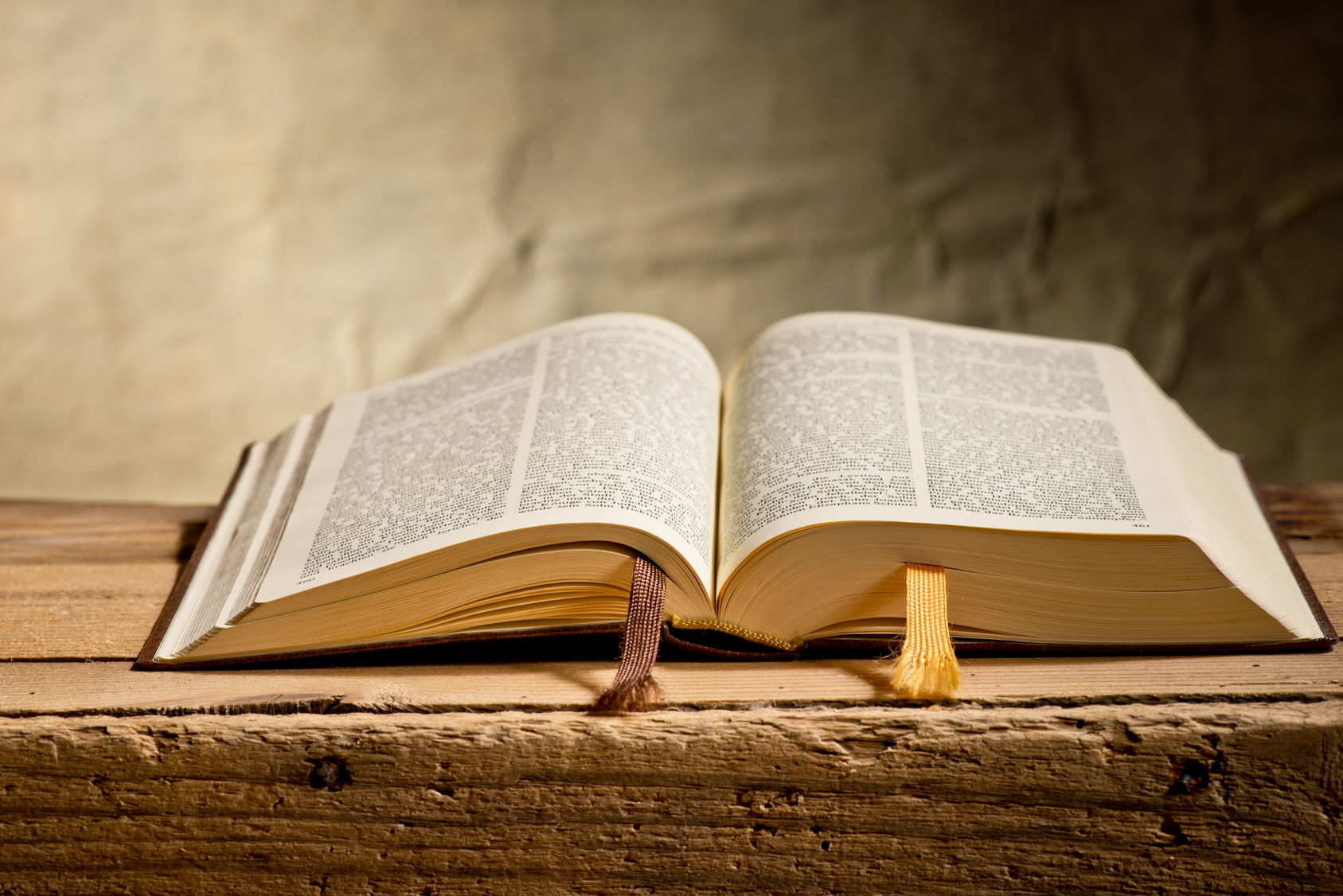 À Luz de Gênesis 1 e 2
[Speaker Notes: “Frutificai e multiplicai-vos” (1:28)
“Deus plantou um jardim... E ali colocou o homem” (2:8)
“Deixará pai e mãe e se unirá à sua mulher e serão uma só carne” (2:24)
“Estavam nus e não se envergonhavam” (2:25)]
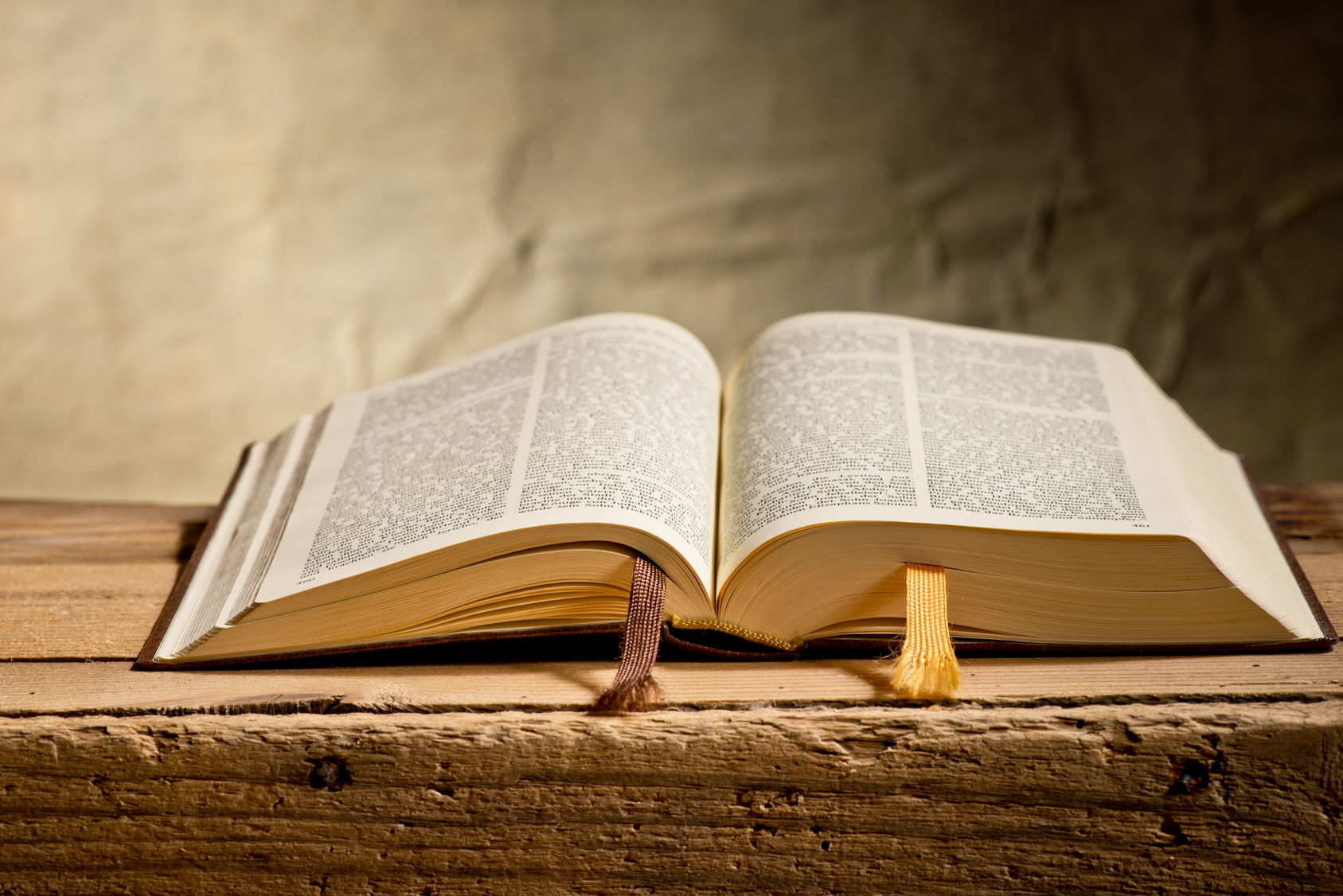 Estrutura
[Speaker Notes: A descrição do amor sábio e revelado 
começa com os amantes francamente 
declarando seu amor um pelo outro (1:2-2:7)

2) O amante sábio deseja estar 
firmemente com a pessoa amada (2:8-3:5)

3) O casal compromete-se em matrimônio, 
relacionamento permanente (3:6-5:1)]
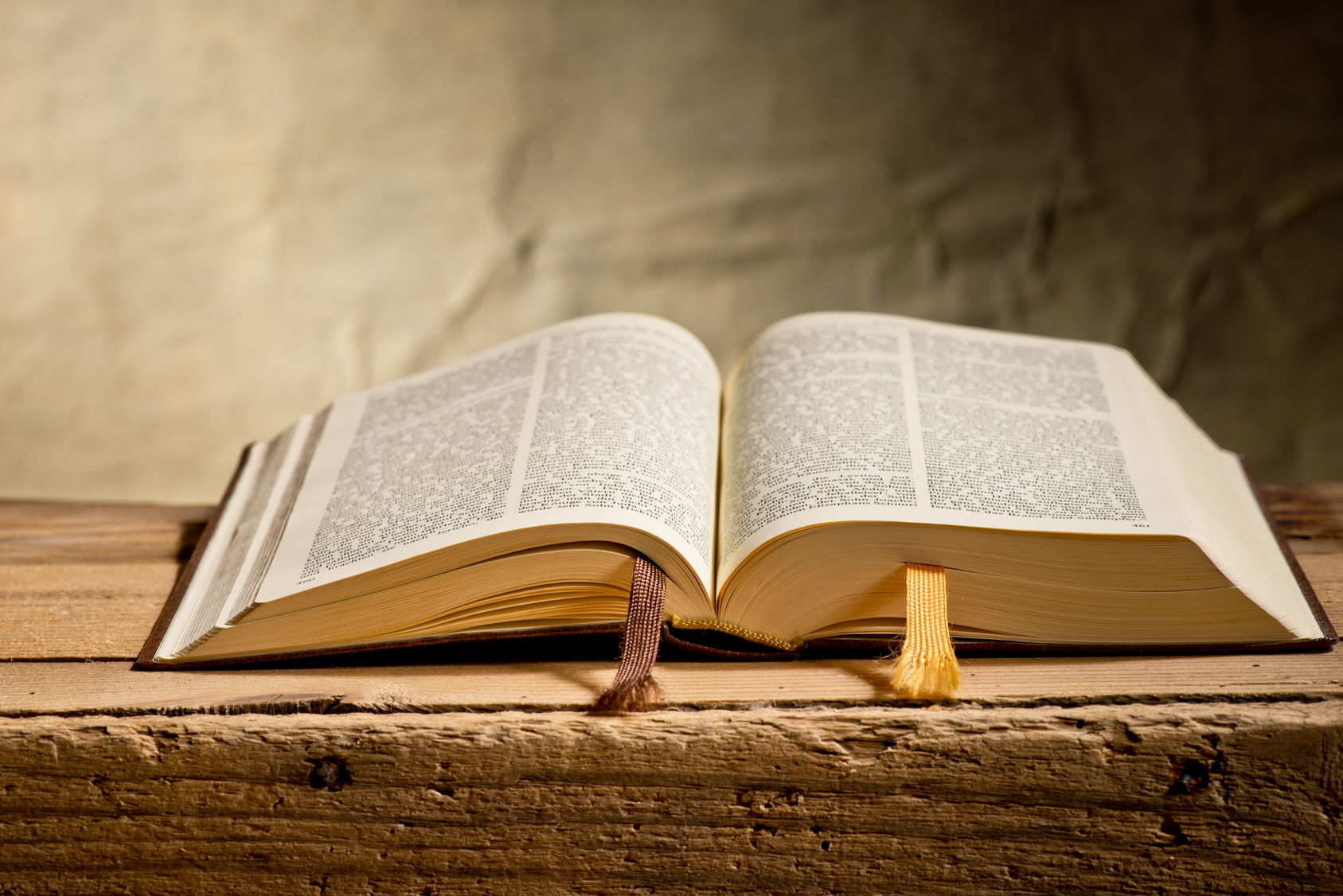 Estrutura
[Speaker Notes: 4) Um aguarda ansiosamente pelo outro, 
ambos pouco dispostos a aceitar a separação (5:2-6:3)

5) Quando juntos, o casal exalta 
suas virtudes mútuas (6:4-8:4)

6) Declaração continua do compromisso 
de um com o outro (8:5-14)]
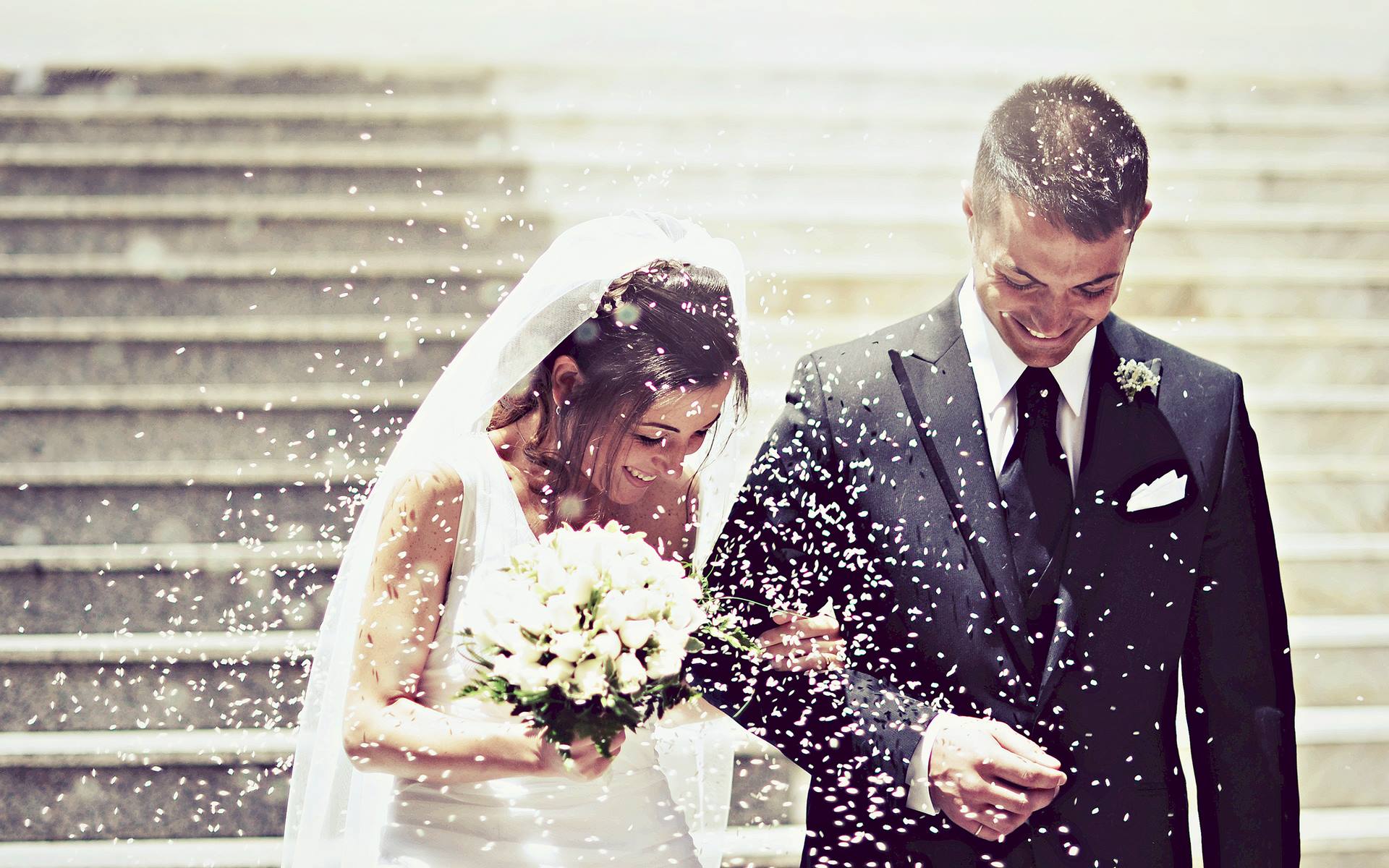 RA´YÂH
Amigo
Parceiro/a
Amizade
Companheirismo
Alma gêmea
[Speaker Notes: Explorar o conceito da palavra enfatizando que um relacionamento deve ser baseado em uma amizade verdadeira.]
‘AHABÂH
Mente e coração se voltam para alguém
Intensidade
Afeto profundo
Compromisso
Aliança
[Speaker Notes: Explorar o conceito da palavra enfatizando que um relacionamento maduro não depende de circunstâncias.]
DÔD
Ameigar
Amor físico
Ato sexual puro
Uma só carne
[Speaker Notes: Explorar o conceito da palavra enfatizando que um relacionamento profundo, verdadeiro e BÍBLICO deve respeitar as etapas naturais estabelecidas por Deus. Portanto  em um relacionamento que tem Cristo como centro, essa palavra DÔD só é acrescentado após o casamento.]
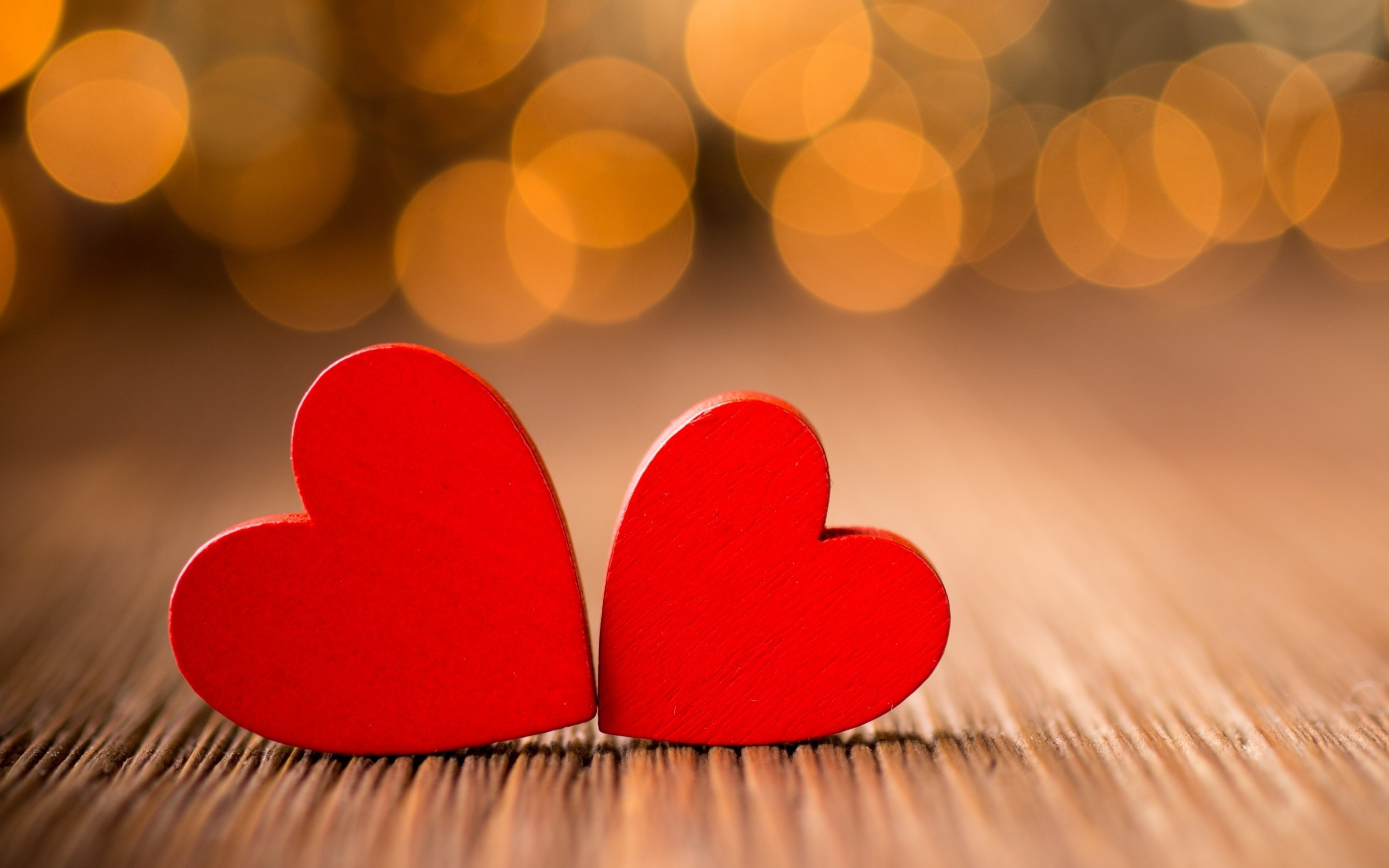 AMOR = RAYA, AHABA e DOD